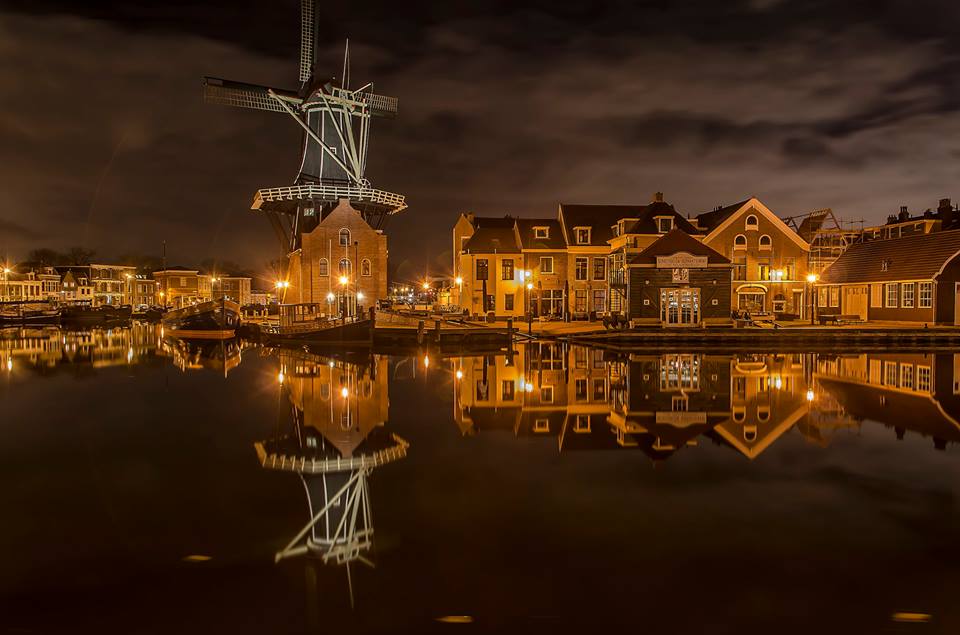 De Standerdmolen
Haarlem centrum 1573
De vm. Pijntoren op de hoek van de Nieuwe Gracht en de Kloppersingel.
Korenmolen “Het Pink”  of De Pinkmolen, gebouwd in 1573.
Haarlem 1580      (1667 verbrand)
Hendrik Taveniers 1776
De standermolen op de Baan. (hoek Wagenweg-Dreef). Vlak buiten de zuidelijke stadsmuur.
Detail
Haarlem bierstad.
De opbouw van de standerdmolen
Teerling of stiep
Twee platen en drie zonneblokken of teerlingblokken.
Kruisplaten
Links en rechts de lage teerlingen. 
Voor en achter de hoge teerlingen.
Standerd
Ingelaten over de kruising van de kruisplaten.
Vierkant tot de zetel.
Rond  boven de zetel.
De stormpen als draaipunt.
De standerd
De ondersteuning van de standerd.
Zetel
En toch is de standerdmolen maar gedeeltelijk een zetelkruier.
Steenbalk
De zwaarste en belangrijkste balk in de standerdkast.

De steenbalk rust op de standerd en draait om de stormpen.

De hele kast wordt gedragen door de uiteinden van de steenbalk
Burrie
De burrie, voorzomerbalk en de achterzomerbalk.
Burrie
De burrie, voorzomerbalk en de achterzomerbalk.
Zijweeg
Hoekstijlen.
Waterlijst.
Steenlijst.
Daklijst
Spoorstijlen.
Weegbanden.
Montage van Het Vliegend Hert
De zijweeg wordt op de punt van de steenbalk geplaatst en staat onderaan op de dwarsburriebalken.
Het Vliegend Hert
Korenmolen=
Molensteen=
Steenbalk.
De trap en het kruiwerk
Hoog doorlopende trapbomen
Een brede balie
Het kruiwerk
Het Vliegend Hert
De kapspanten
St. WillebrordusBakel-Milheeze
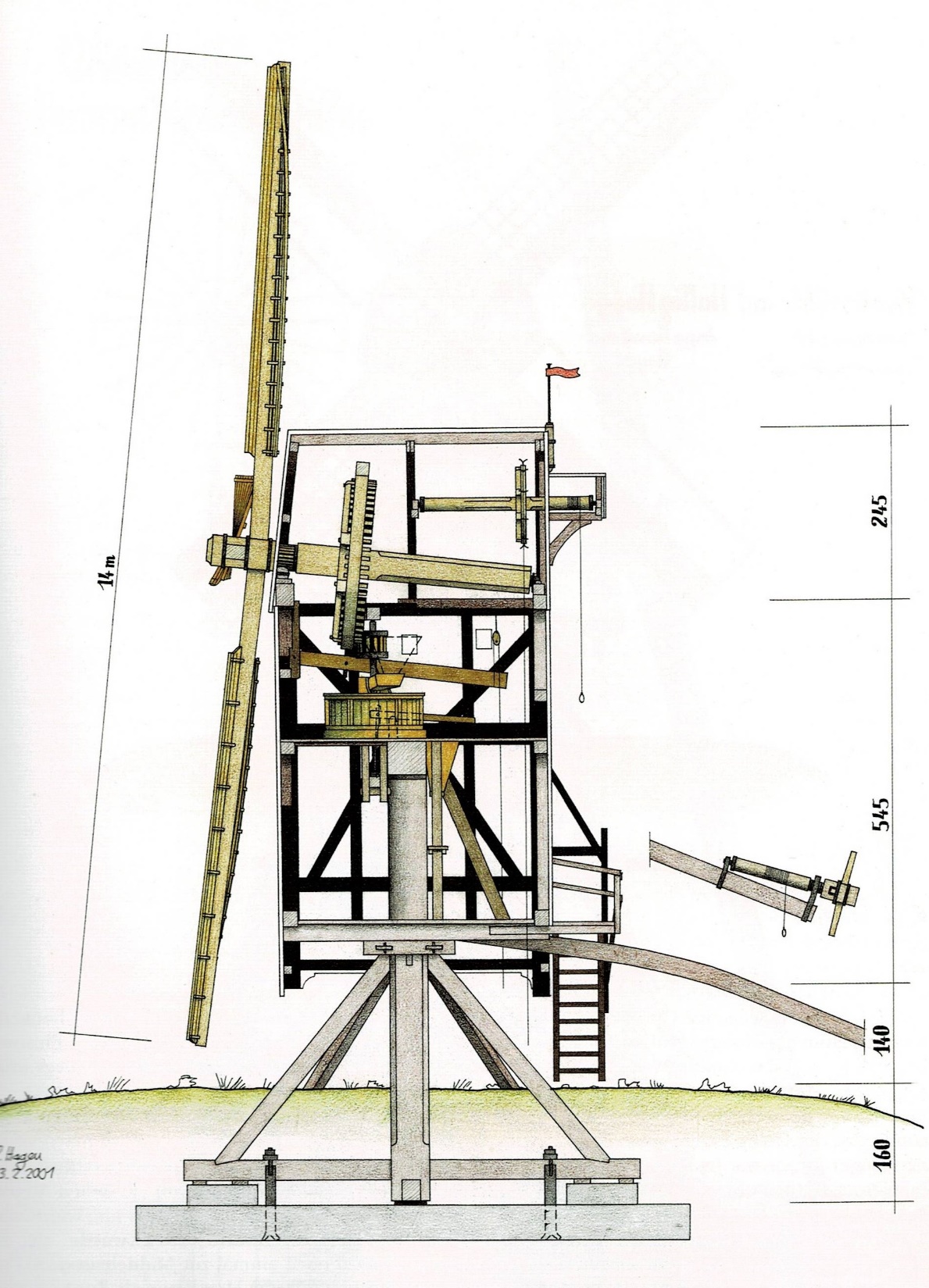 De Standerdmolen
De volledige inrichting.
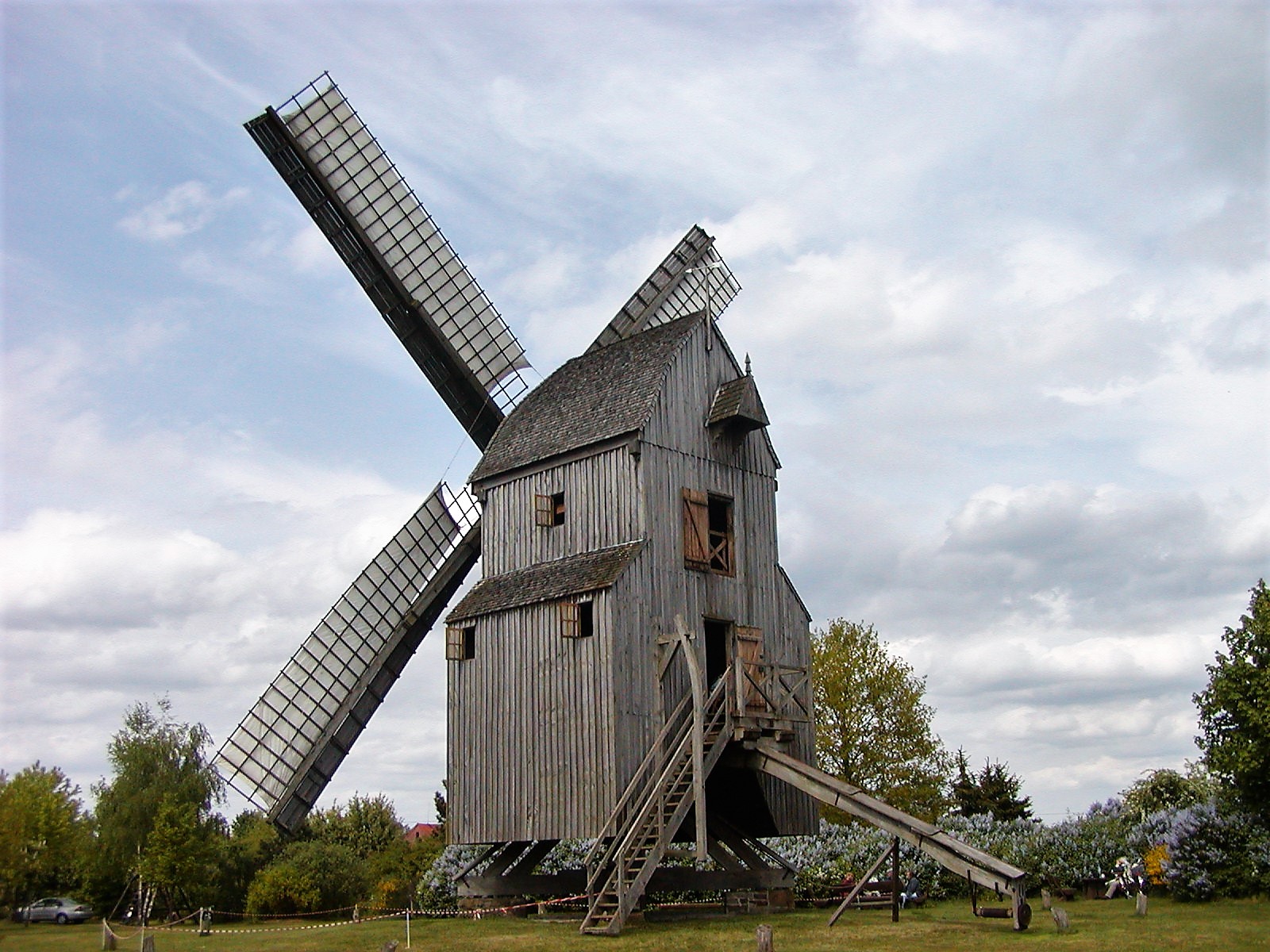 ?
P A U Z E
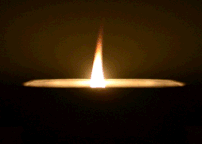 Koren- en pelmolen
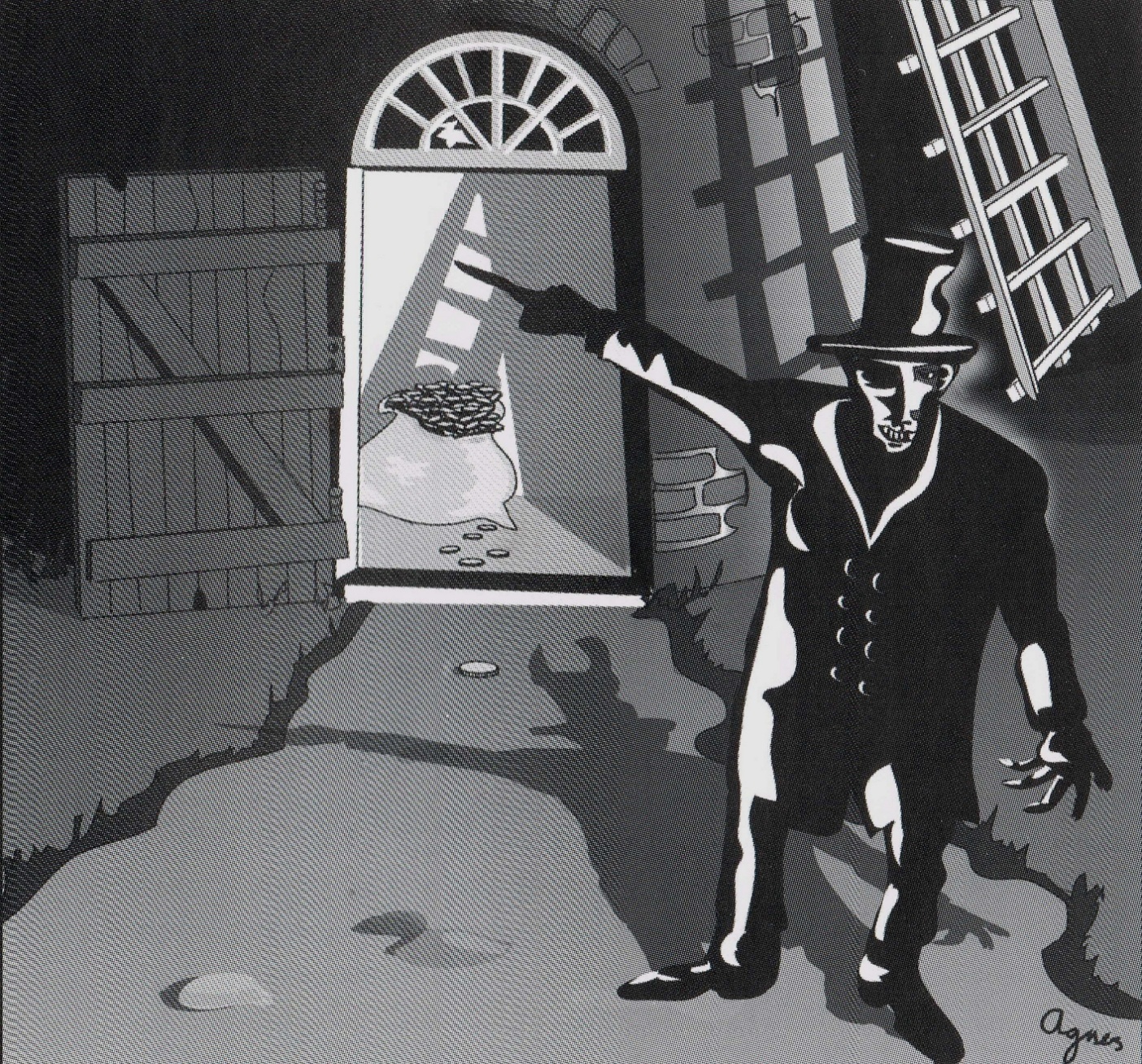 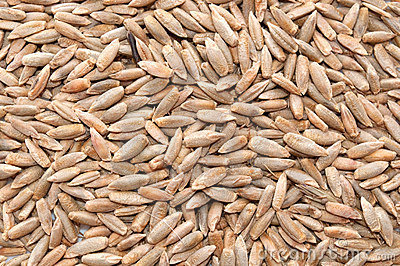 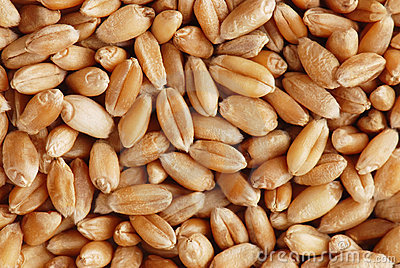 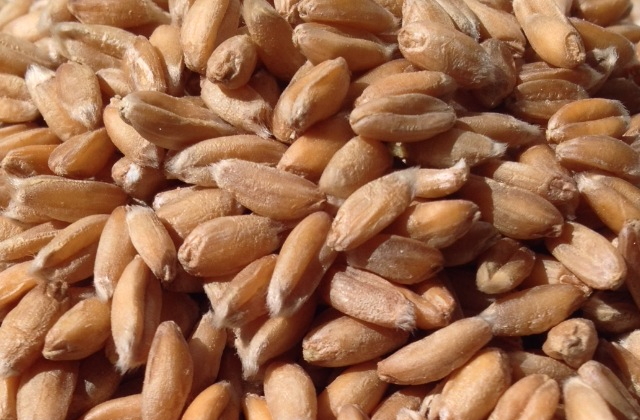 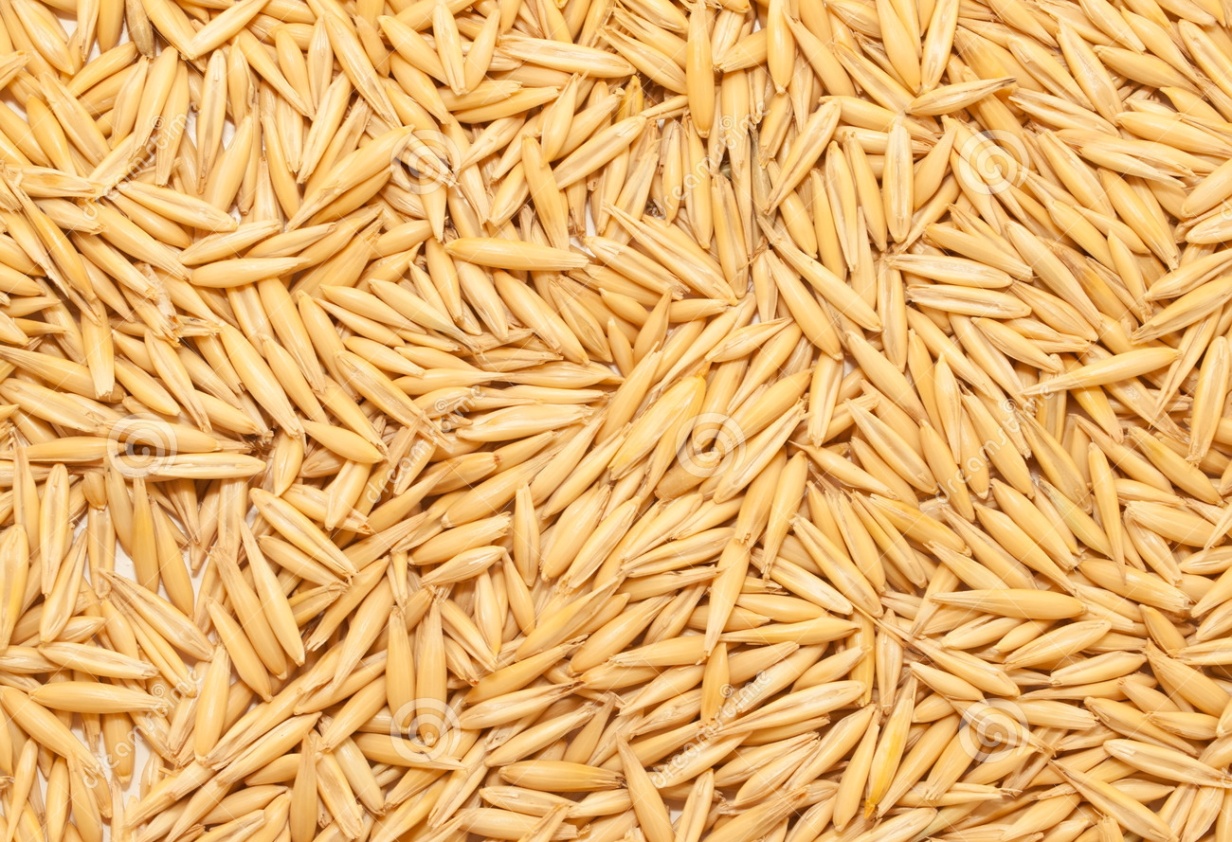 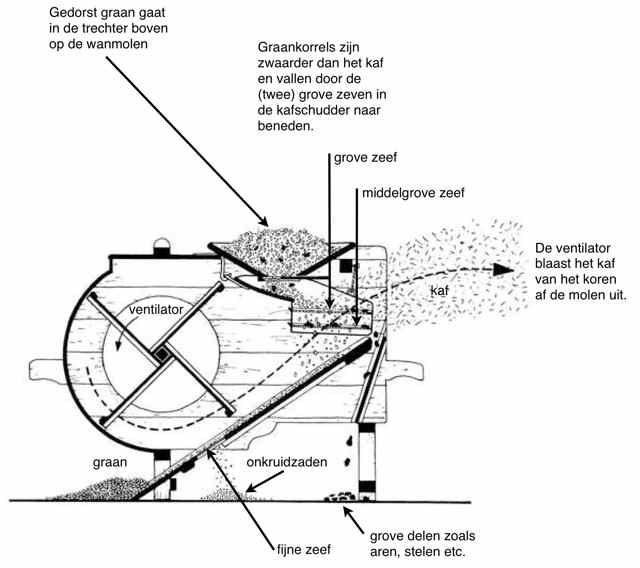 Wan-molen
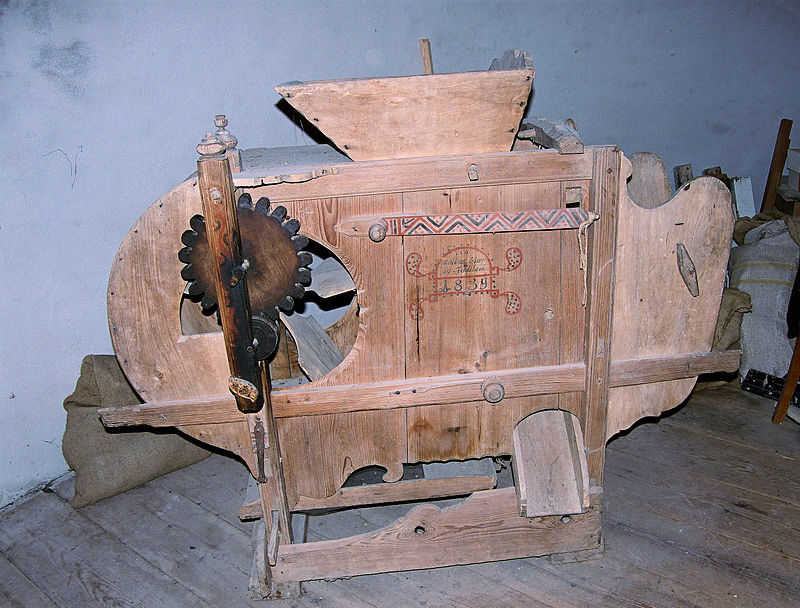 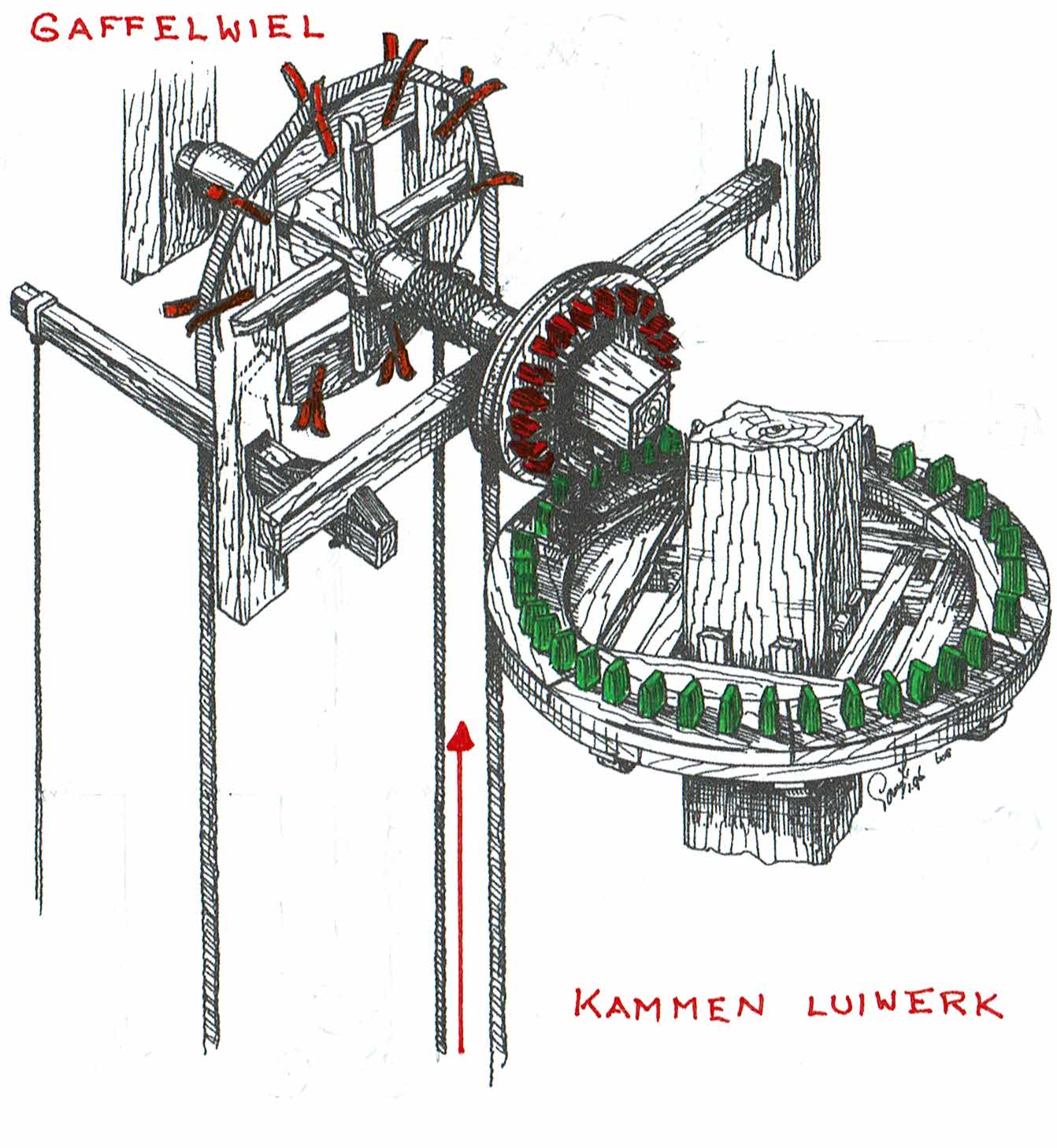 lui-   werken
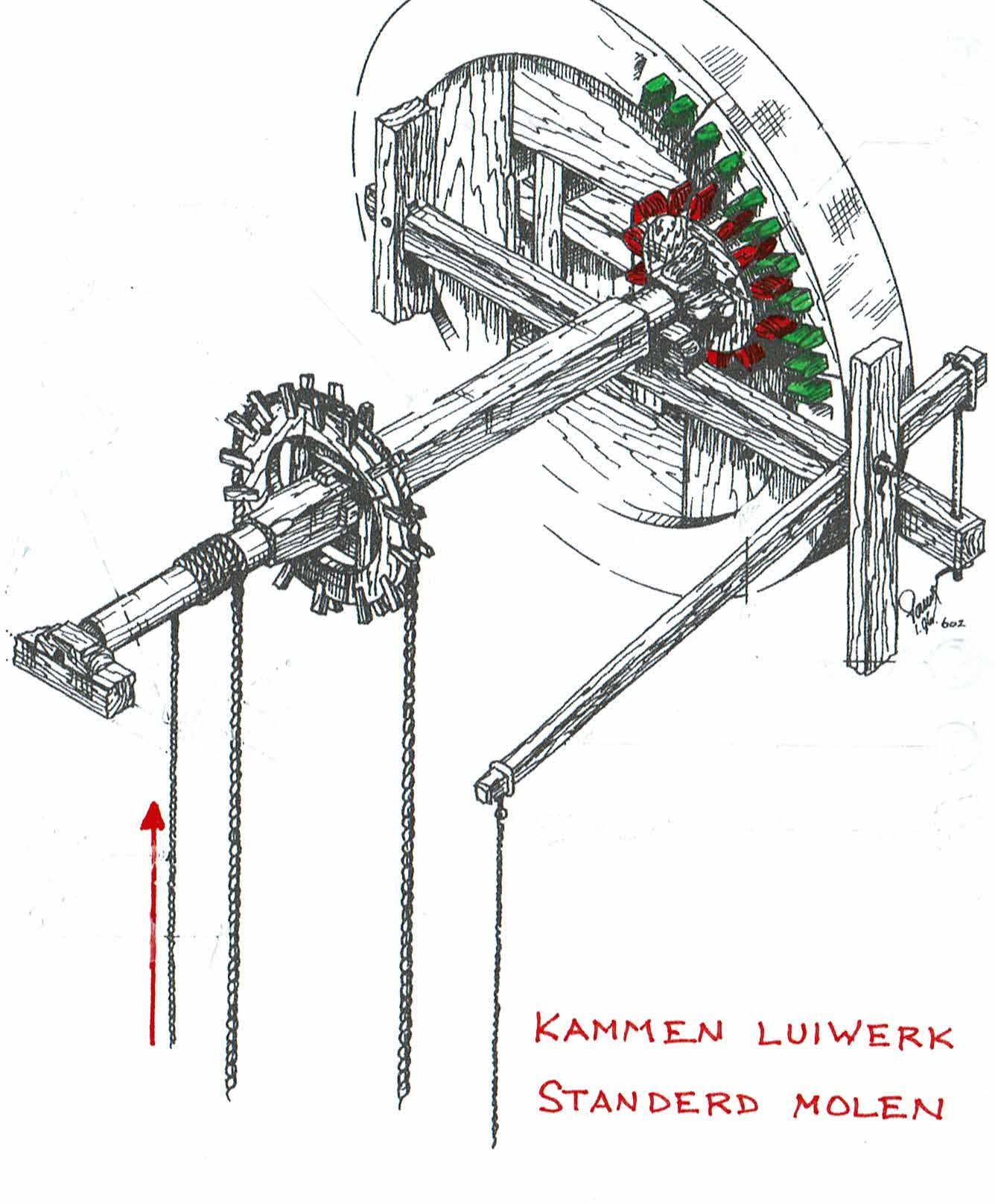 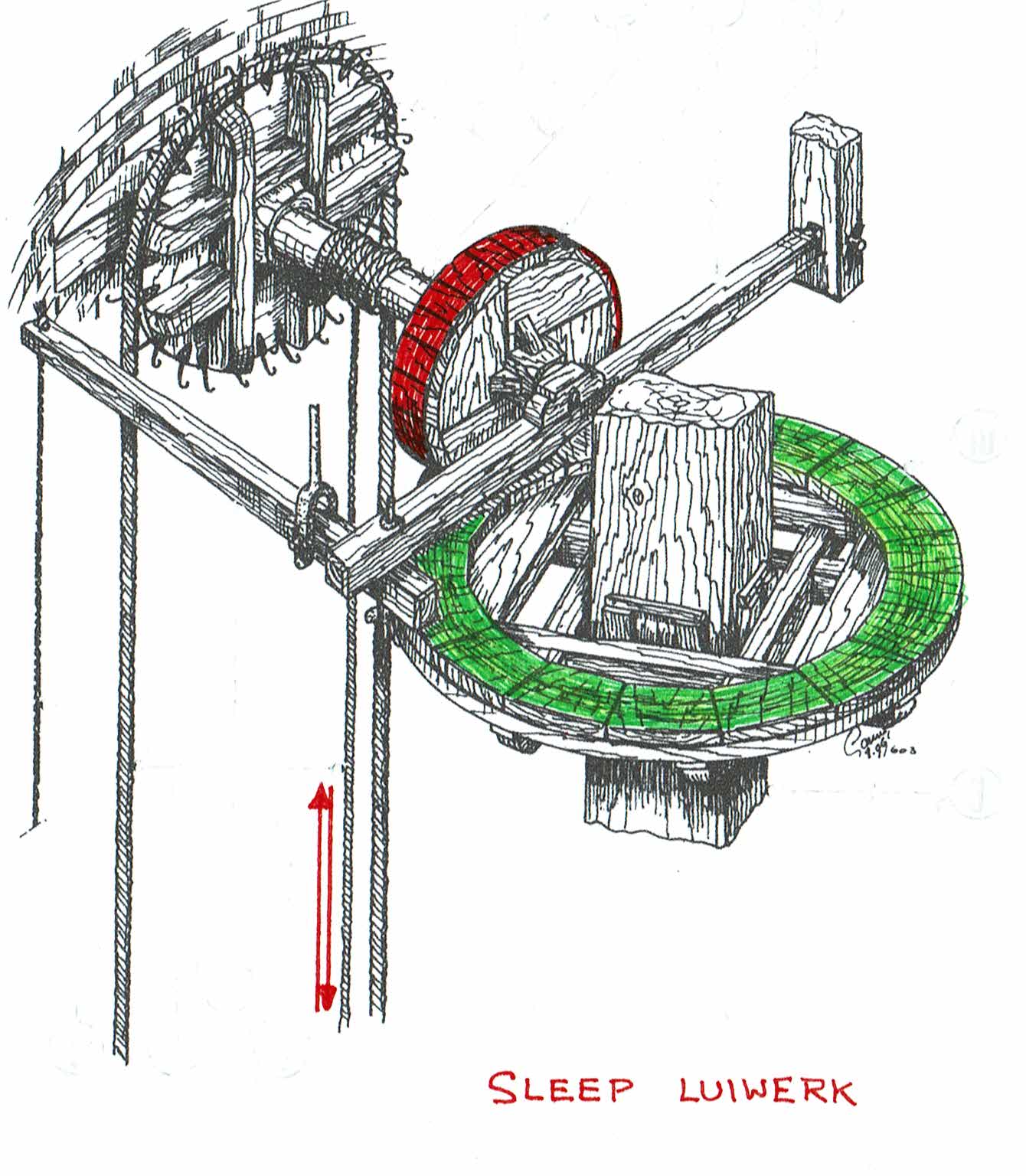 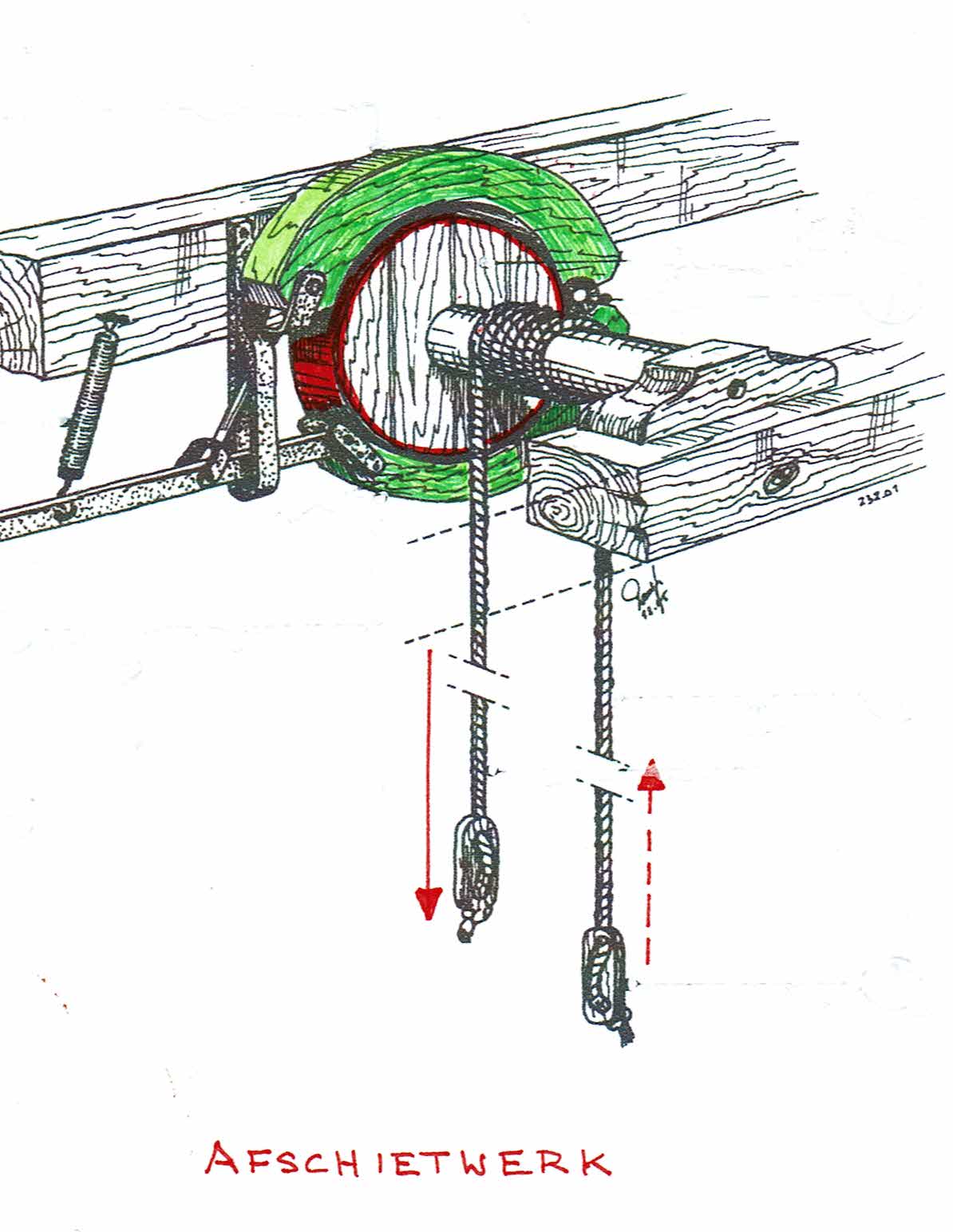 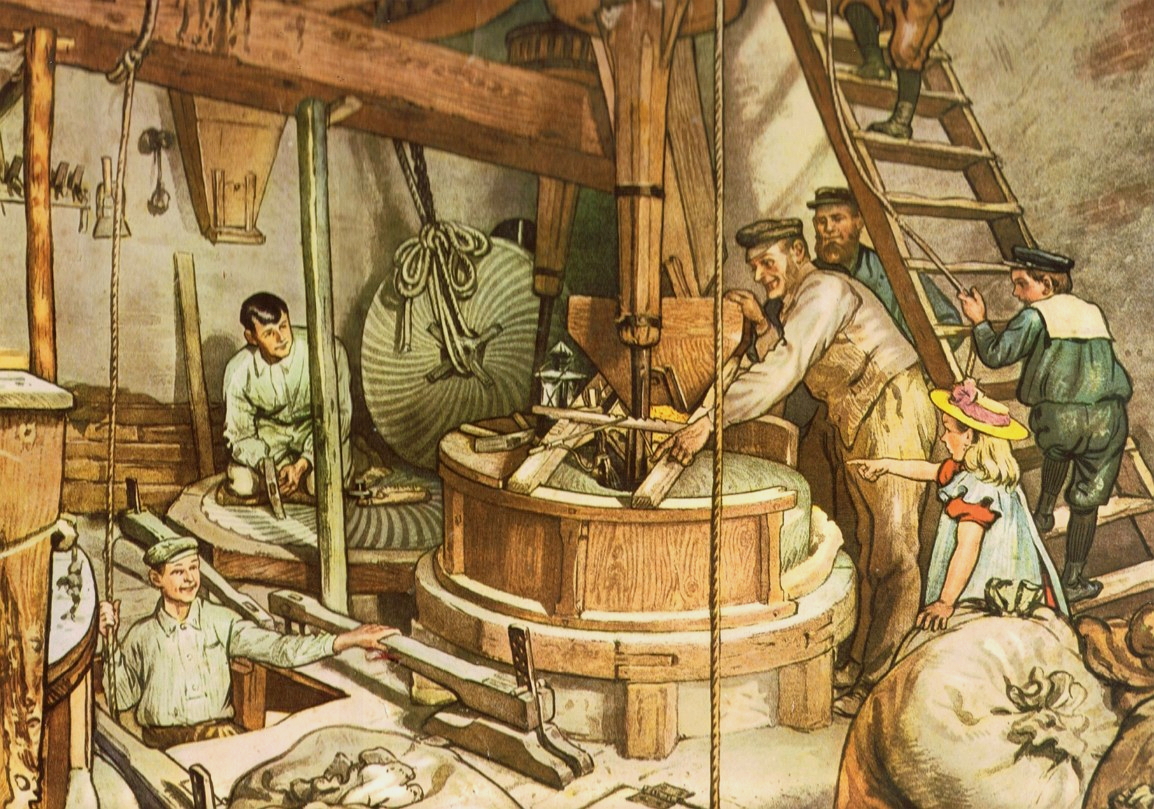 steenspil
loper
kropgat
rijn
steenspil
loper
kropgat
rijn
ligger
steenbus
bolspil
pasbalk
kaar
schuddebak
meelpijp
maalbak
kaar
schuddebak
steenkuip
lichtwerk
meelpijp
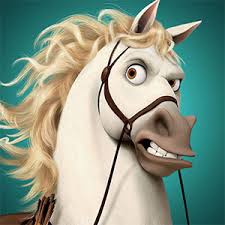 maalbak
Scherpsel
Kropgat
Rijn
Steenbus
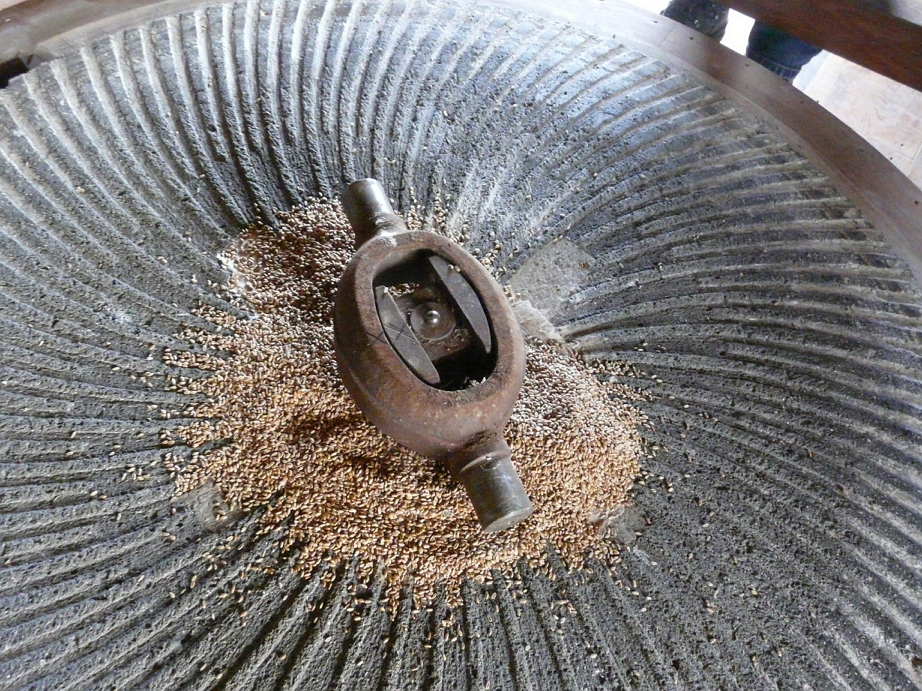 builen
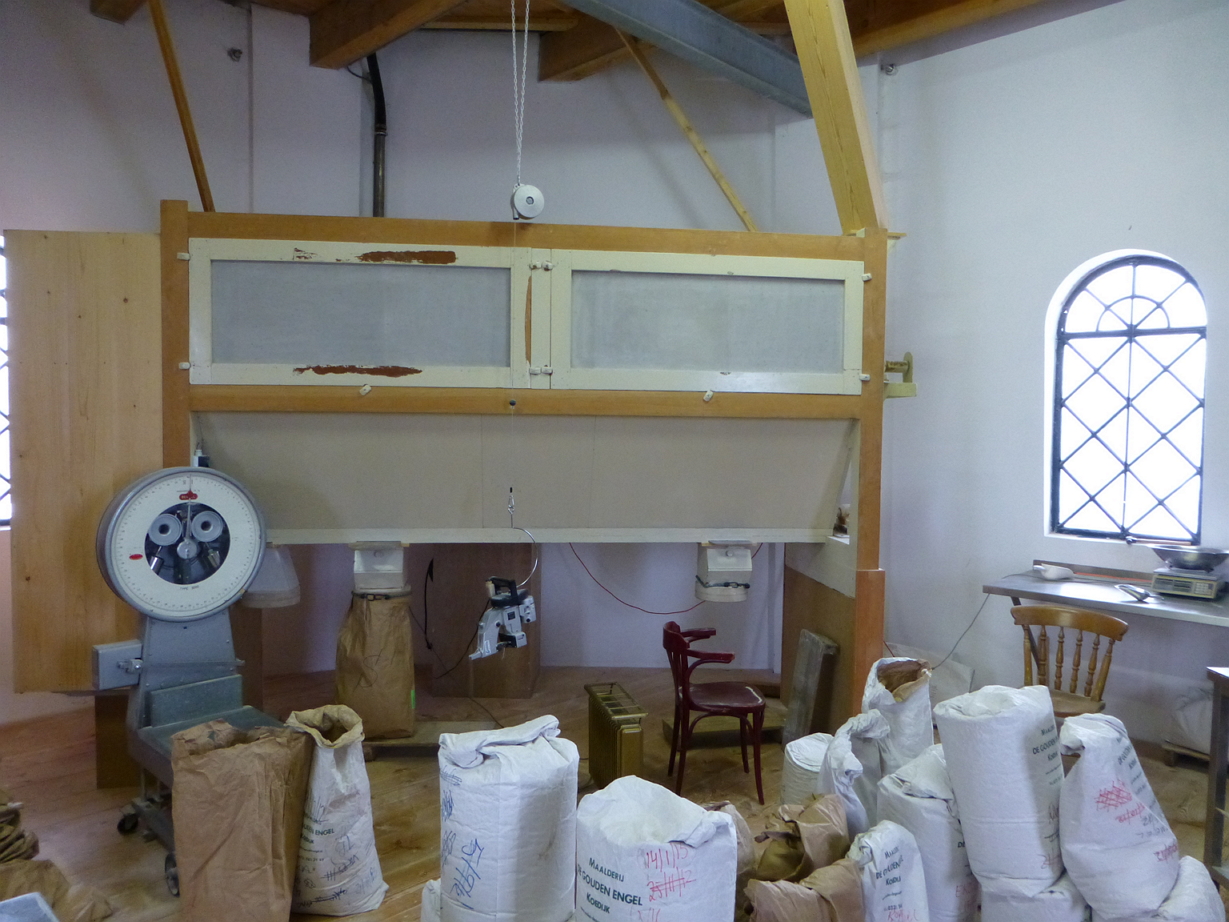 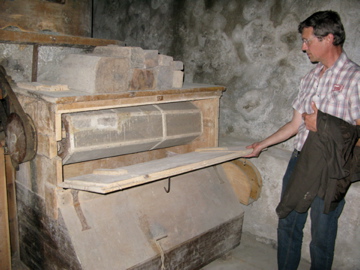 bloem
griezen
zemelen
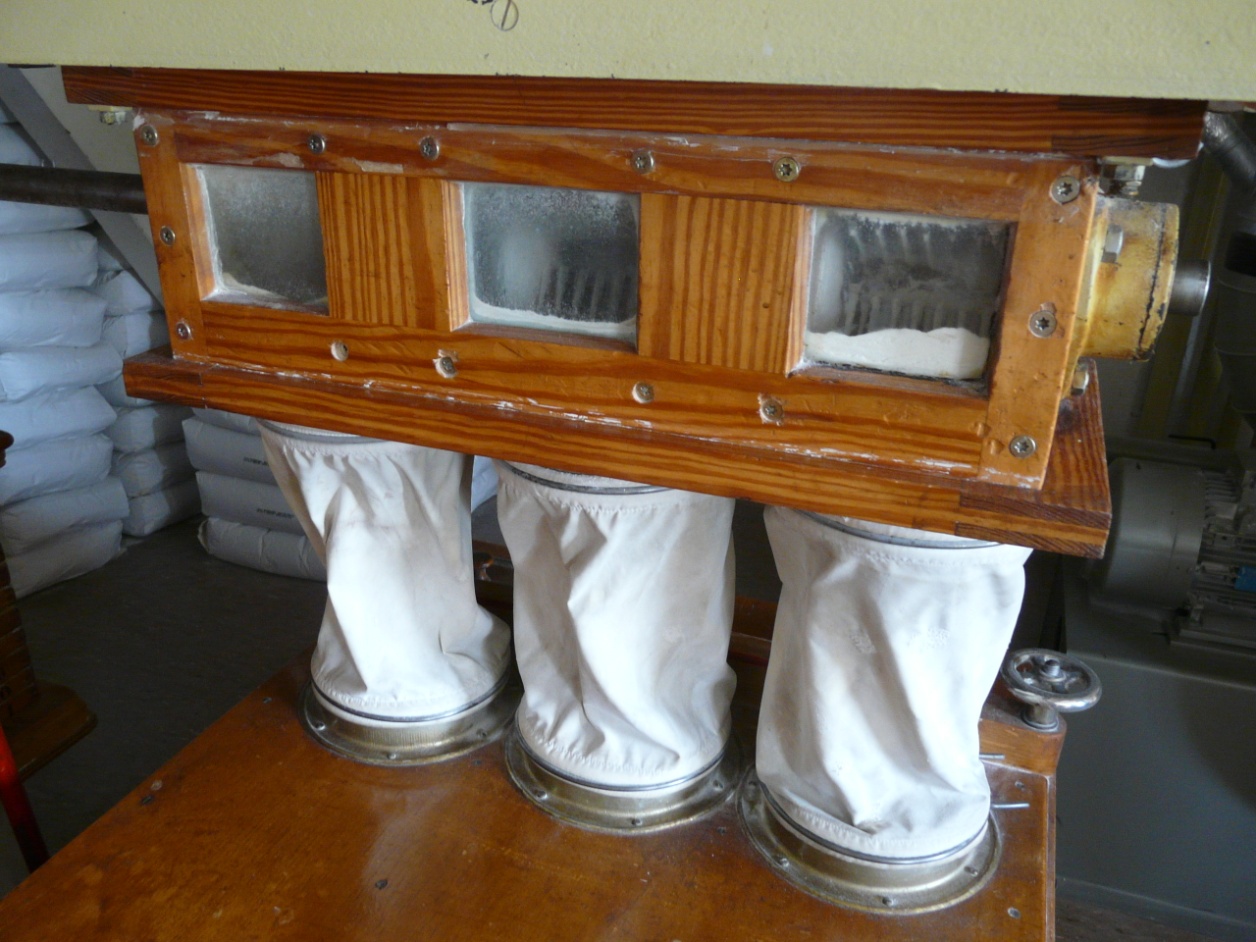 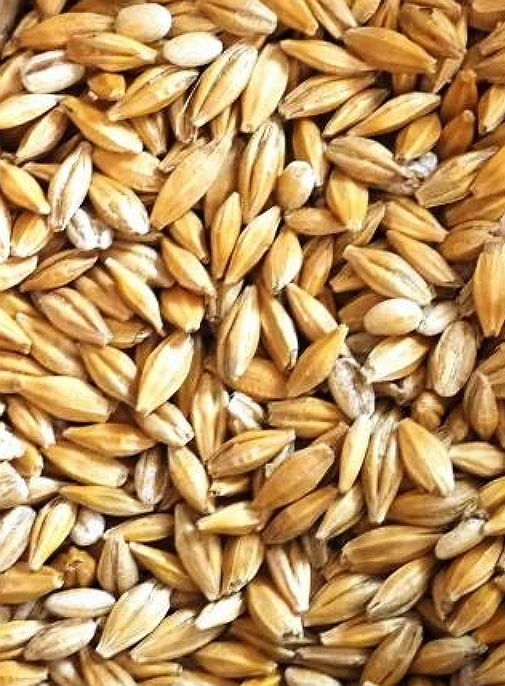 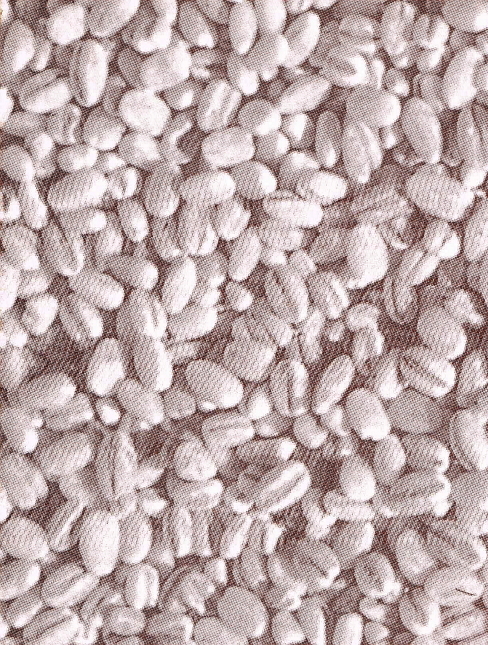 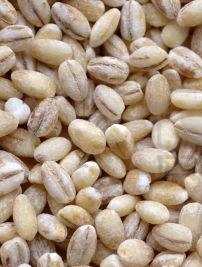 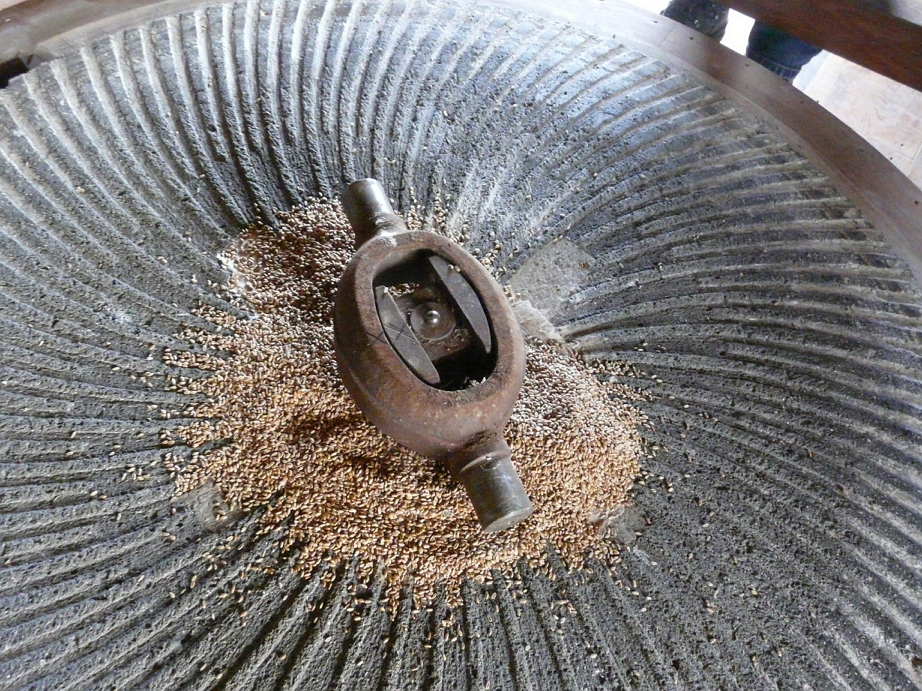 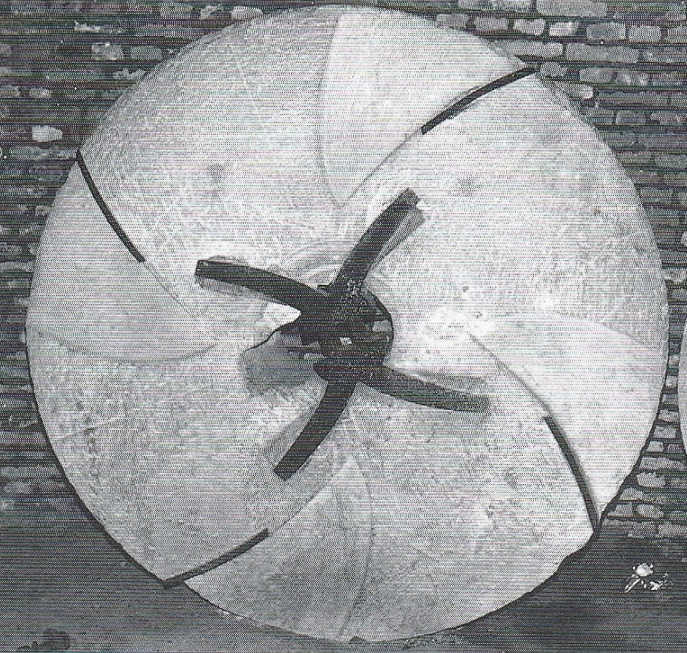 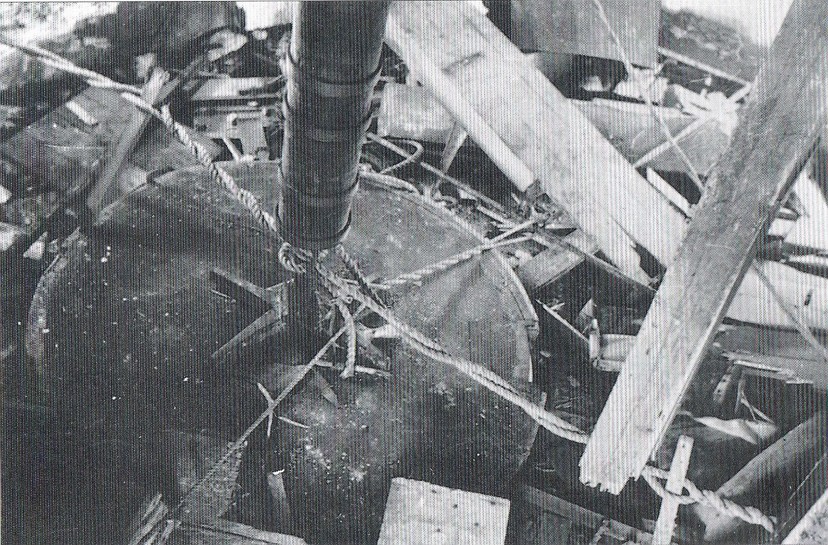 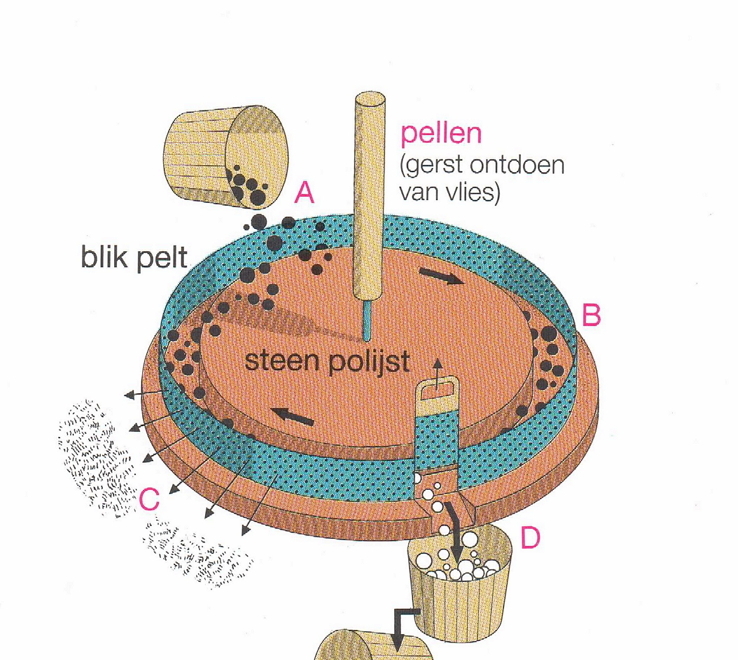 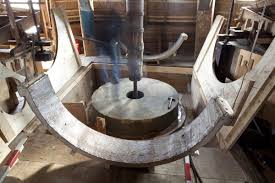 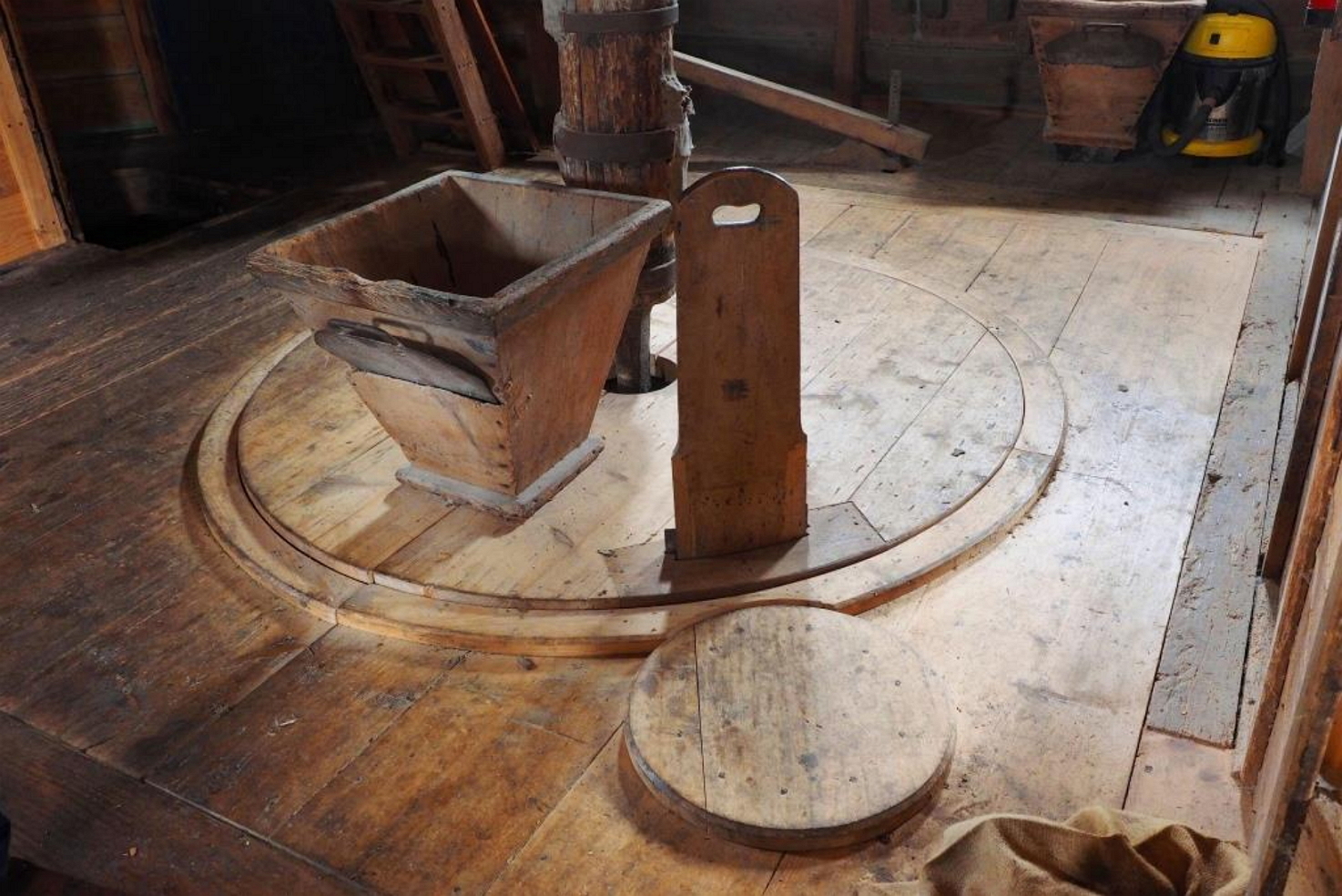 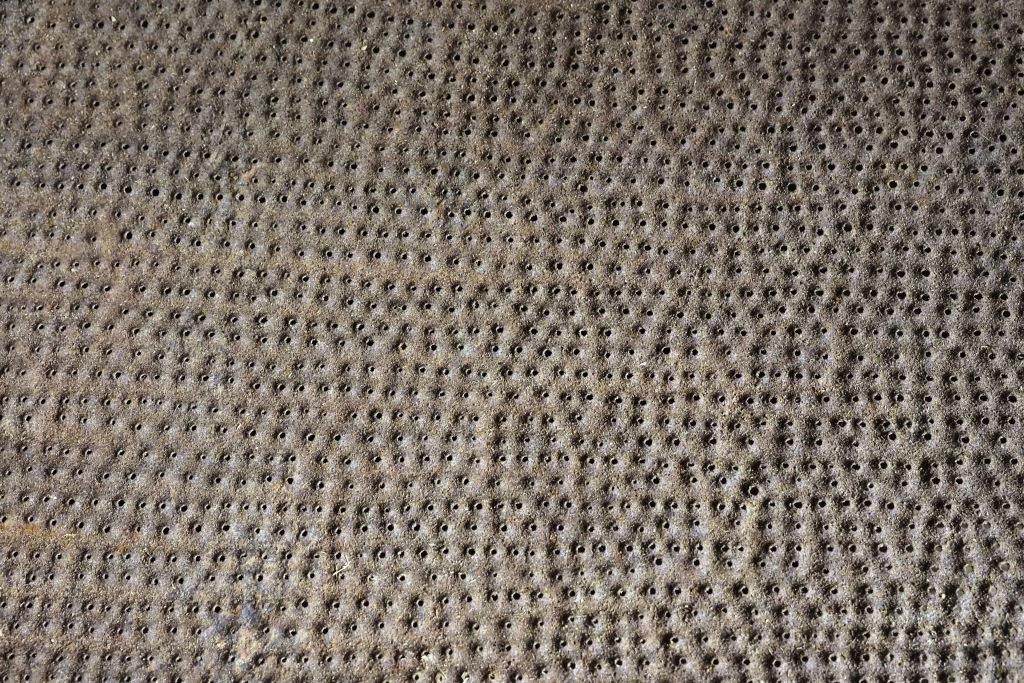 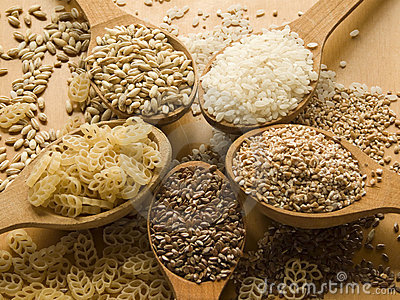 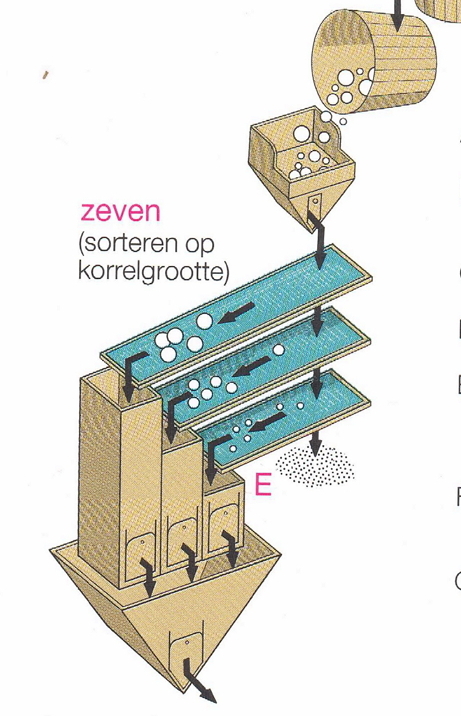 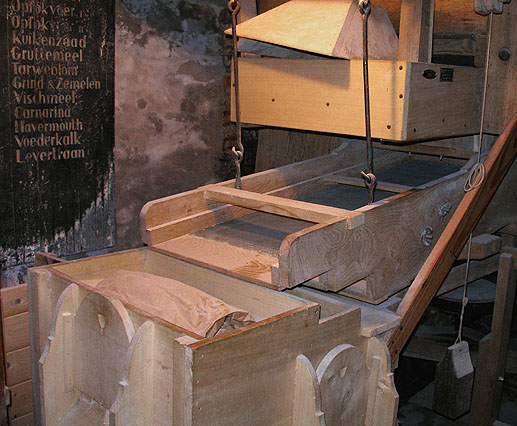 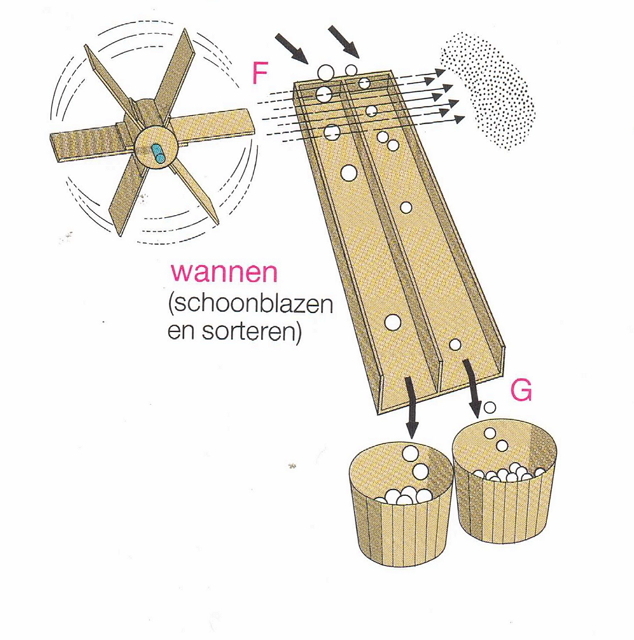 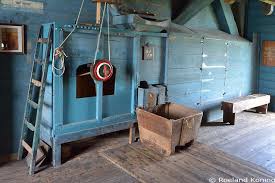 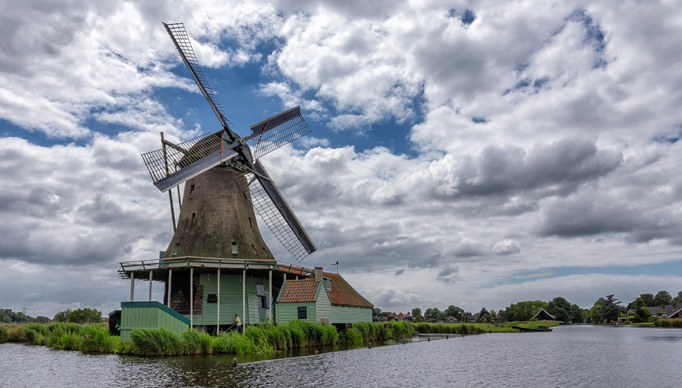 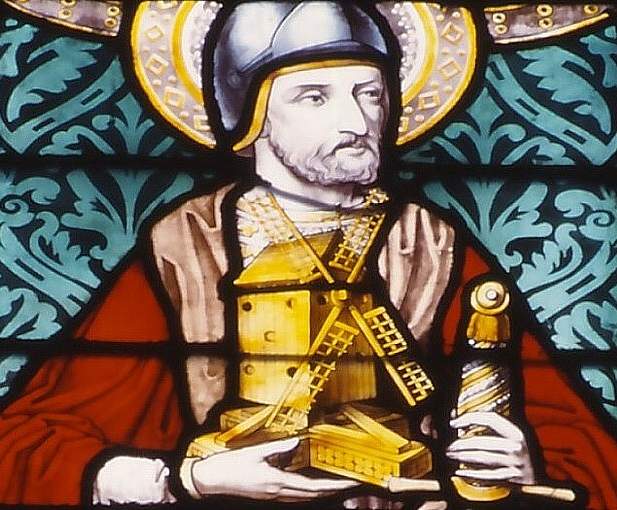 Veel geluk!
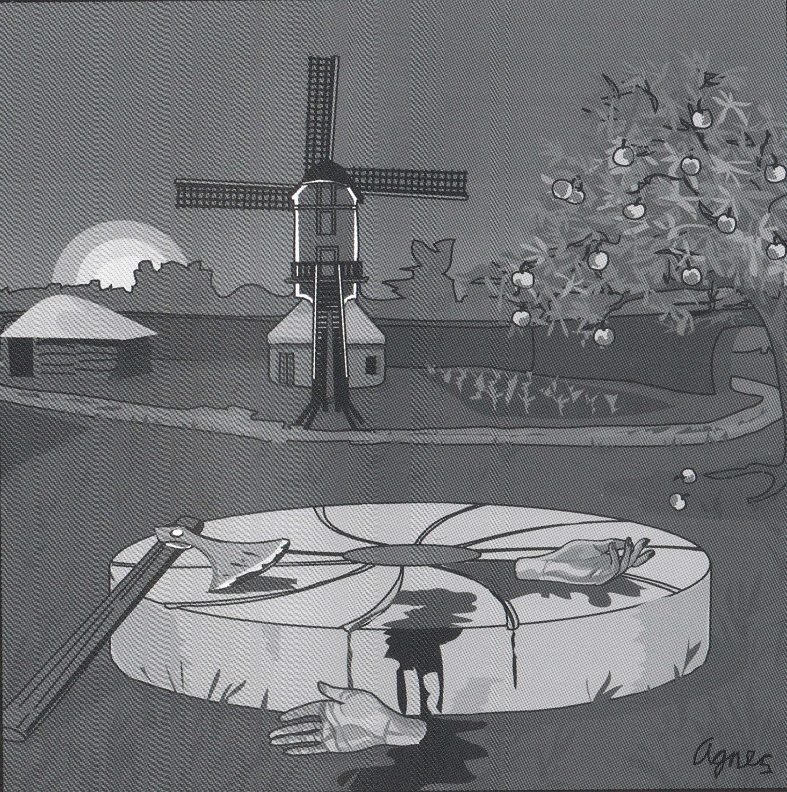